Figure 3. Activity of 2 neurons in parietal area 7a selective for the object-referenced position of the missing ...
Cereb Cortex, Volume 17, Issue 12, December 2007, Pages 2914–2932, https://doi.org/10.1093/cercor/bhm017
The content of this slide may be subject to copyright: please see the slide notes for details.
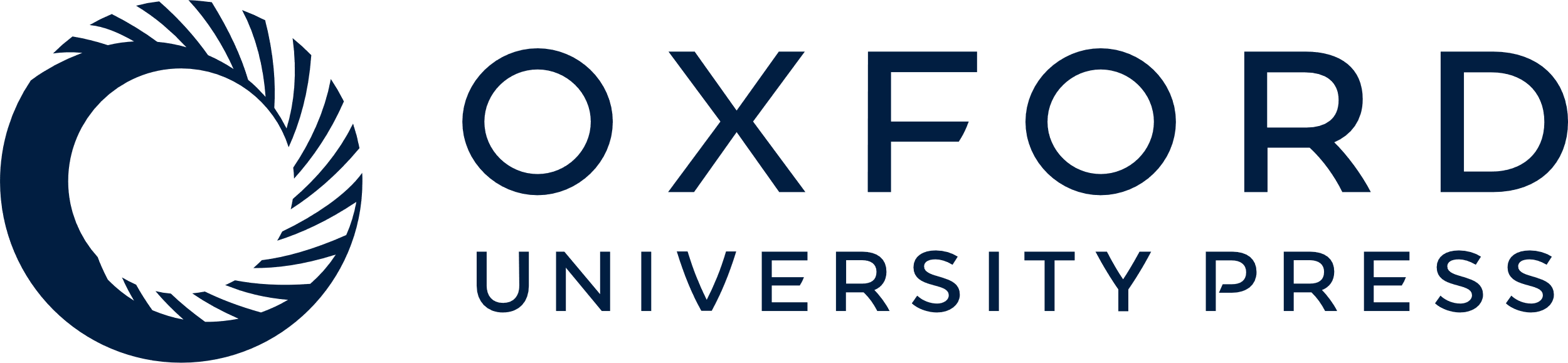 [Speaker Notes: Figure 3. Activity of 2 neurons in parietal area 7a selective for the object-referenced position of the missing critical square in the copy object. Vertical lines across the rasters and histograms indicate from left to right, model onset, model offset, copy onset, and choice array onset, as labeled in panel E (the copy period is the interval between third and fourth vertical lines indicating copy and choice array onset, respectively). (A–D) Activity of a neuron with an object-right preference. Activity was comparably elevated during the copy period when the missing critical square was located on the right side of the copy object (B, D; shapes and locations of model and copy objects are shown above), regardless of whether the copy object appeared to the left (B) or right (D) of the fixation target. (E–H) Activity of a neuron with object-left preference. Activity was comparably elevated during the copy period when the missing critical square was located on the left side of the copy object (E, G), regardless of whether the copy object appeared to the left (E) or right (G) of the fixation target.


Unless provided in the caption above, the following copyright applies to the content of this slide: © The Author 2007. Published by Oxford University Press. All rights reserved. For permissions, please e-mail: journals.permissions@oxfordjournals.org]